gesprekstechnieken
Les 6
vandaag
Terugblikken
Live-assessment (les 7,8 en 9)
Valkuilen (opdracht)
Oefenen voor het live-assessment
Afsluiten
LSD
Actieve luisterhouding

Samenvatten
Check of je de ander begrijpt
Rode draad
De ander gerust stellen: ‘Ik luister echt naar je’

Doorvragen
Let goed op,  zodat je op het juiste moment goede vragen kan stellen
parafraseren
Herformuleren
‘Als ik goed naar je luister..’ en eindigen met ‘klopt dat?
Je controleert of je de ander goed hebt begrepen en moedigt de ander aan om te vertellen.
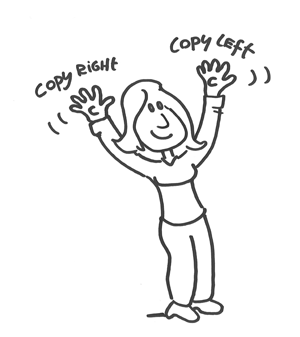 gespreksmodellen
Client wil advies > diagnose-receptmodel

Cliënt wil vraagverheldering, inzicht in probleem > participatiemodel/counseling

Veranderen van ongezond gedrag > Motiverende gespreksvoering
Live-assessment
Gesprek van 10 minuten waarin je wordt beoordeeld op:
Actief luisteren
LSD
Parafraseren

10 minuten gesprek, daarna hebben de beoordelaars +/- 5 minuten om te beoordelen.

Lees goed de casus, ook wanneer je cliënt bent. Ga het gesprek voorbereiden en wees op tijd voor je assessment!
Hoe kun jij je voorbereiden voor een gesprek?
Tips:
Gesprek zelf voorbereiden
Kies een passende ruimte en geschikt tijdstip
Privacy
Stiltes laten vallen is niet erg, gun jezelf de tijd om na te denken over een antwoord
Als je het even niet meer weet, vat je samen wat er al gezegd is
Laat de ander vertellen!
Valkuilen (8.3) Opdracht
1. Halo-effect & horn-effect
2. Foutief interpreteren & vooroordelen
3. Stereotyperen & papegaaien
4. Attributie & Bagatelliseren
5. Moraliseren & diagnosticeren

Eerst individueel informatie opzoeken over je valkuilen en dit samenvatten.  Onderzoek ook hoe je hier alert op kunt zijn (opschrijven)
Daarna dezelfde nummers met elkaar informatie wisselen (wat is de rode draad?)
Daarna in je eigen groep de valkuilen aan elkaar presenteren en ervaringen hierin delen
Maak een woordspin erover in je groep
Oefenen voor het live-assessment
Hoe: 2-tallen
Hulpmiddel: Casus, feedback formulier
Tijd: 
Uitkomst: Oefenen en de gesprekstechnieken toepassen
Wat: Iemand is hulpverlener, de ander is cliënt. Na een gesprek wissel je om. (je bent dus om en om hulpverlener)
Klaar: Geef elkaar feedback op de volgende punten: LSD, Actief luisteren & parafraseren.
afsluiten
Vragen?

Tips/tops voor het vak?

Succes met de live-assessments!
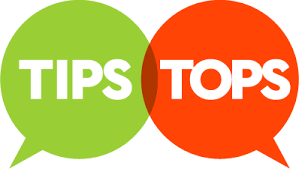